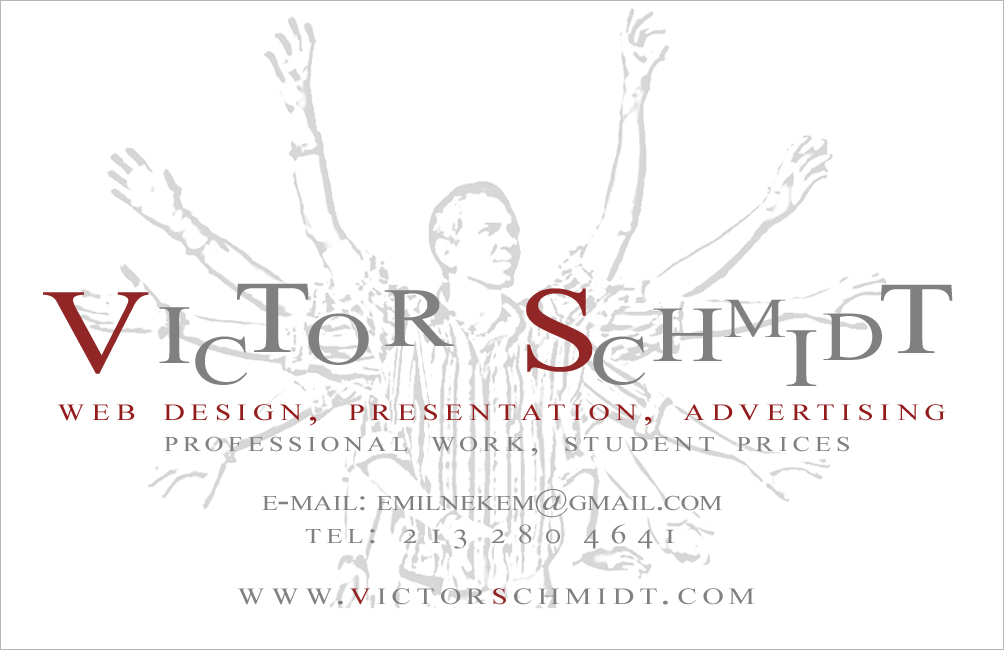 THANK YOU FOR YOUR ATTENTION!
VIKTORSC@USC.EDU